認識中醫
亞東紀念醫院 傳統醫學科主任
一草中醫診所 醫師
林巧梅
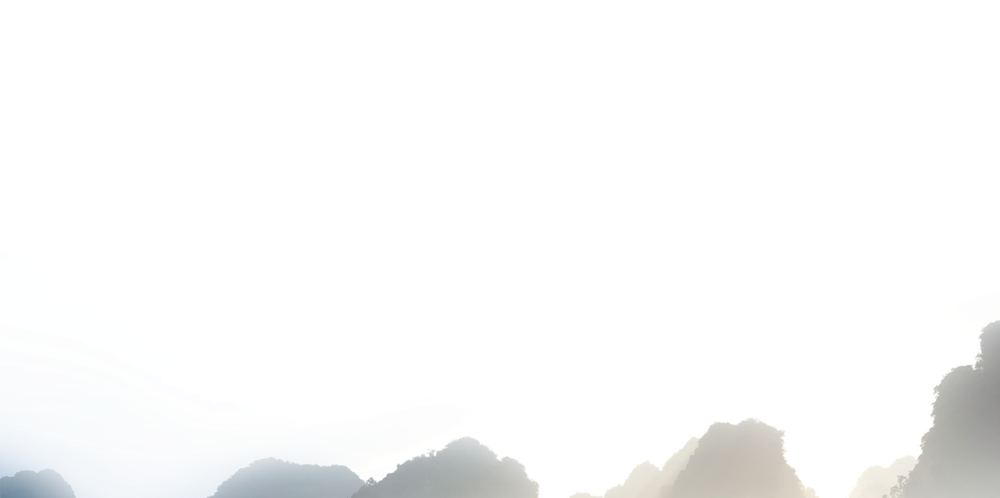 調理體質
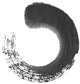 養生觀念
減重美容
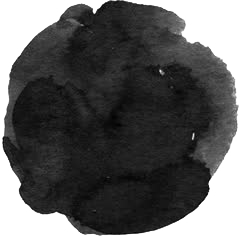 中醫
治療疾病
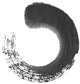 內婦兒針傷
中西整合
平衡
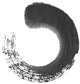 氣血陰陽
經絡筋膜肌肉
整體
自然
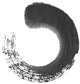 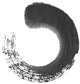 平衡
通則不痛
四季
日夜
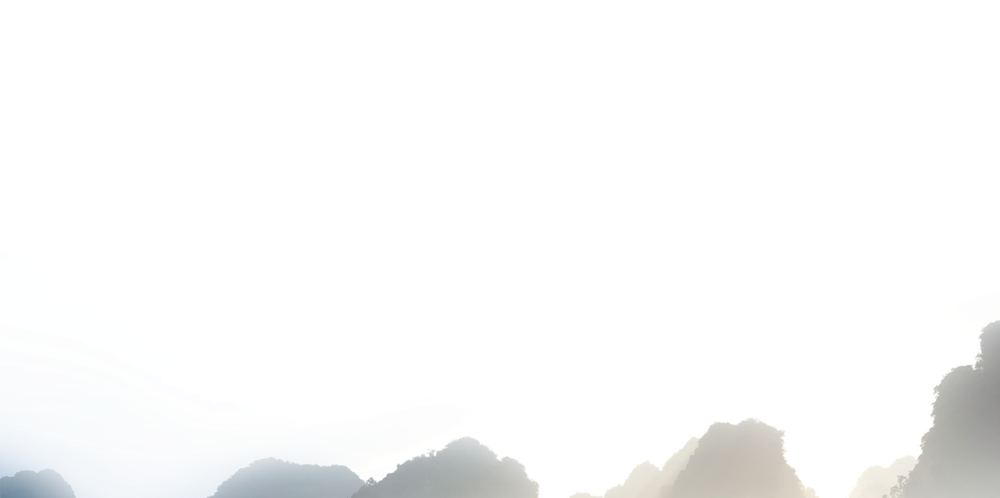 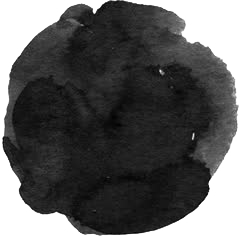 概念
針
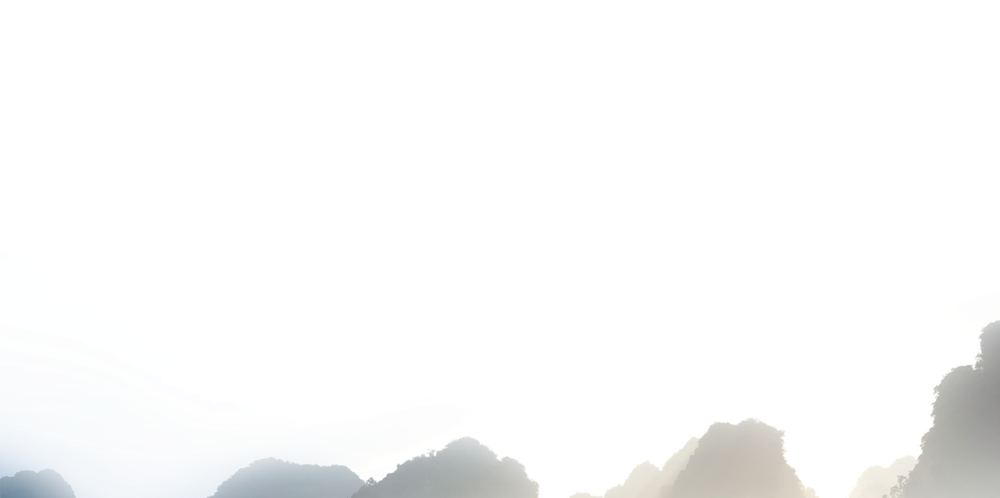 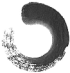 毫針、針刀
灸
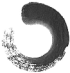 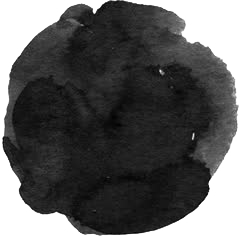 治療
艾粒、艾條
中藥
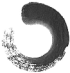 內服、外用
其它手法
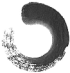 推拿、刮痧、拔罐...
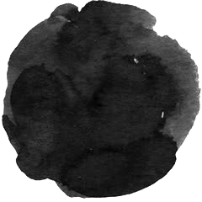 長新冠
範例
感染新冠病毒痊癒後，中長期的影響，也可以說是新冠病毒產生的後遺症，根據統計，依病毒株不同，大約會有7～20％的人在感染痊癒後產生中長期影響，這些症狀都可以經由中醫師判斷來用藥或是透過針灸獲得改善。
根據美國CDC資料統計，患有新冠後遺症的人常見症狀包括：疲倦、體力變差、胸悶呼吸不暢、咳嗽、心悸、注意力不集中、失眠、嗅覺味覺變化、焦慮、頭暈、頭痛、身體發麻、腹痛、腹瀉、痠痛、皮疹、月經失調等。
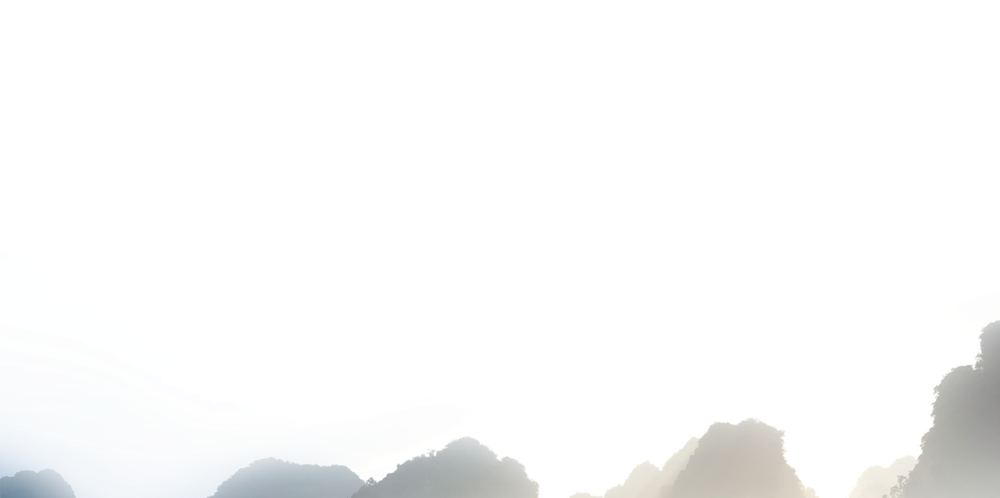 氣陰兩虛
濕邪困脾
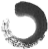 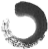 病人歷經發燒或腹瀉加上隔離在家或臥床，容易耗氣傷陰，產生倦怠、心悸、呼吸費力、注意力不集中、頭暈等症狀。
長新冠病人有許多是舌頭非常厚膩的，這在中醫就是一種濕邪，可能讓病人胃口不好，疲倦、腹瀉、消化差、頭昏、痰多等。
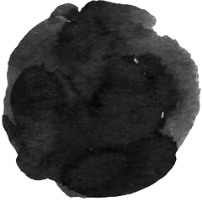 長新冠
痰瘀阻絡
邪熱未清
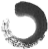 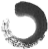 因感染的炎性反應累積，可能造成痰濁，甚至影響末梢循環，導致呼吸不暢、胸悶、味覺嗅覺改變、麻感等。
轉陰慢，仍有喉嚨乾痛、反覆黃鼻涕，或皮膚多處紅疹作癢。
氣滯血瘀
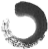 感染產生的多方面壓力，影響病人情緒，可能導致肝氣鬱結，產生睡眠不佳、容易緊張恐慌、月經異常、胸悶心悸等。
穴道
足三里
百會
魚際
風池
太衝
內關
穴道
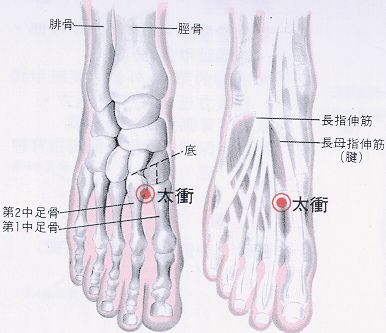 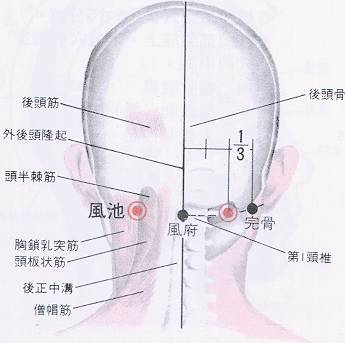 太衝
風池
四神湯
健脾祛濕
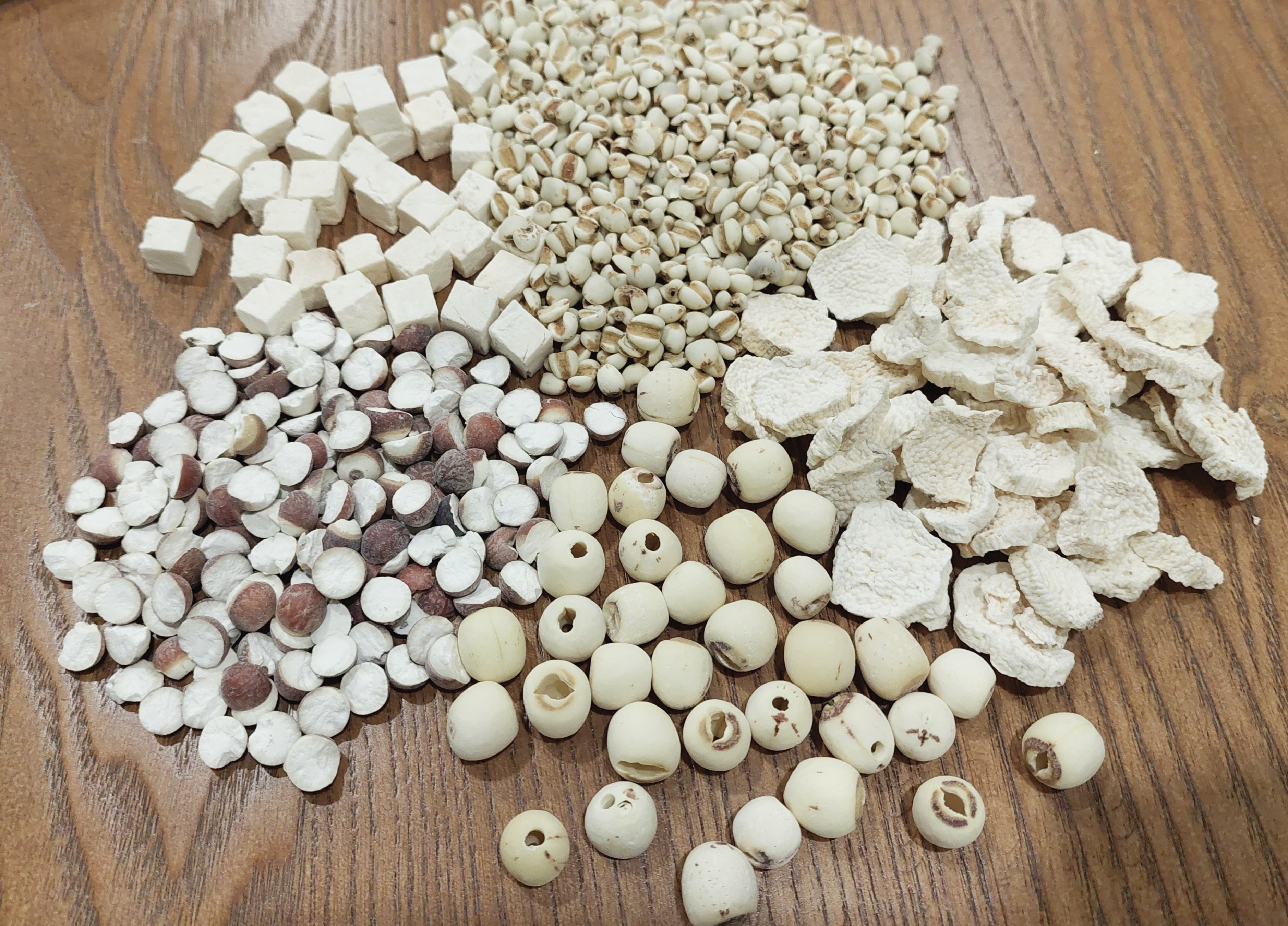 謝謝聆聽